Figure 7. Proteome search interface of multi-select search mode. User can search the proteome data using any one option ...
Database (Oxford), Volume 2023, , 2023, baad004, https://doi.org/10.1093/database/baad004
The content of this slide may be subject to copyright: please see the slide notes for details.
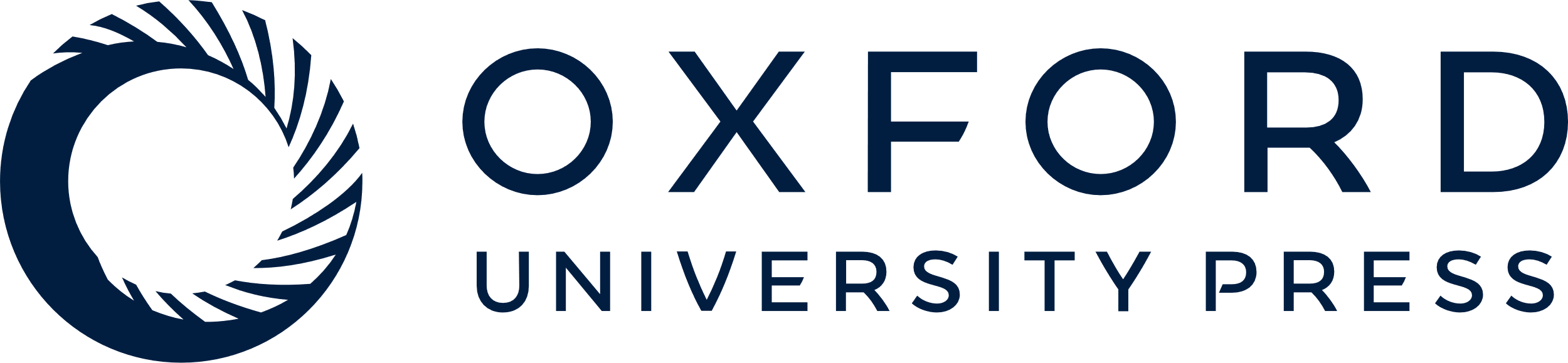 [Speaker Notes: Figure 7. Proteome search interface of multi-select search mode. User can search the proteome data using any one option or multiple options.


Unless provided in the caption above, the following copyright applies to the content of this slide: © The Author(s) 2023. Published by Oxford University Press.This is an Open Access article distributed under the terms of the Creative Commons Attribution License (https://creativecommons.org/licenses/by/4.0/), which permits unrestricted reuse, distribution, and reproduction in any medium, provided the original work is properly cited.]